ARES Operation Meeting
Summary of week 5 / 2024
Blae Stacey, on behalf of the ARES crew
Summary of week 5
Achievements
Difficulties
Notes
| ARES Operation Meeting | 05.02.2024
SPACEChip
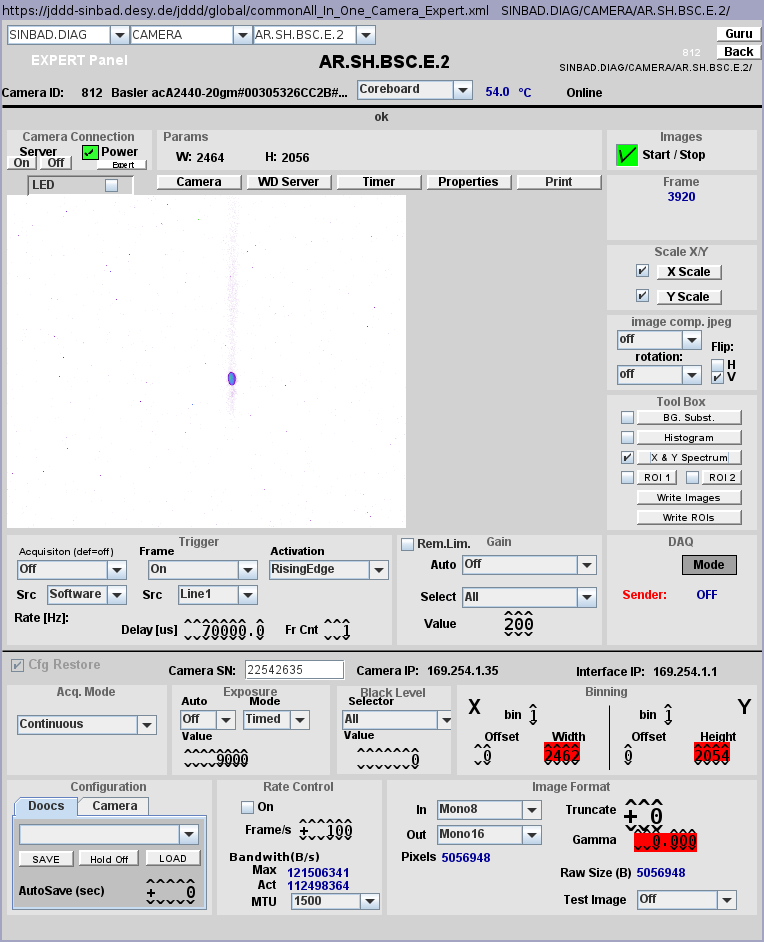 Intensity on EA.L2 ROI vs. transmitted charge
Beam streaked on SH.E2 w low power
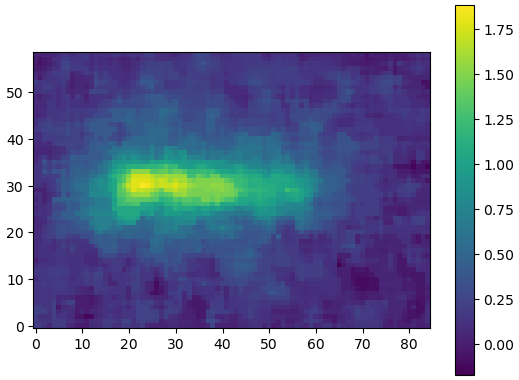 ROI on EA.L2 camera
| ARES Operation Meeting | 05.02.2024
Schedule and Plan for the Week
Week 6
Mon: SH.D1 camera triggered and recalibrated, large water tank installed in FL section, and machine prep for UKE beamtime
Tues: Machine prep for UKE beamtime
Wed – Fri: UKE user beamtime
If you want to learn or join the shift: please give the shift leader a call (BKR 2840 / SINBAD Box 2454)
| ARES Operation Meeting | 05.02.2024